МОЦАРТ
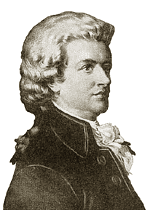 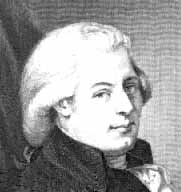 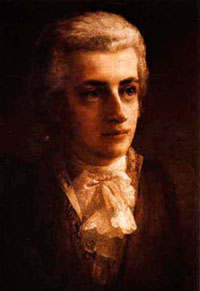 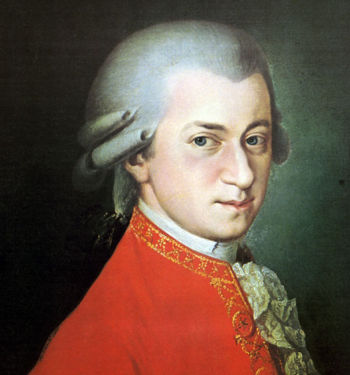 Вольфганг Амадей Моцарт родился  1756 года в австрийском городе Зальцбурге.
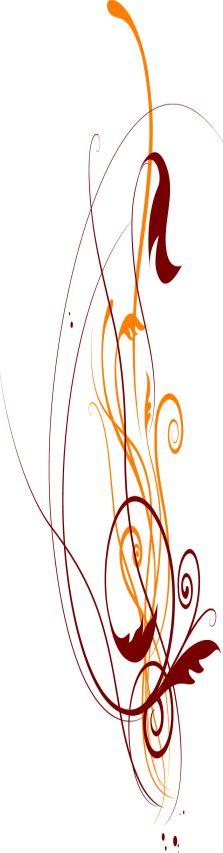 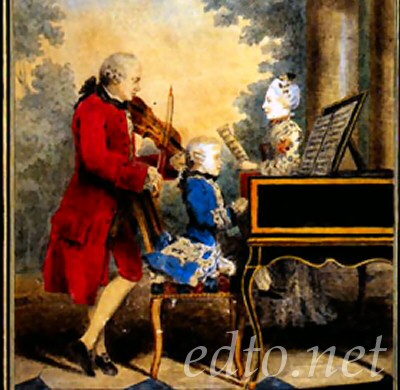 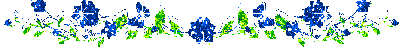 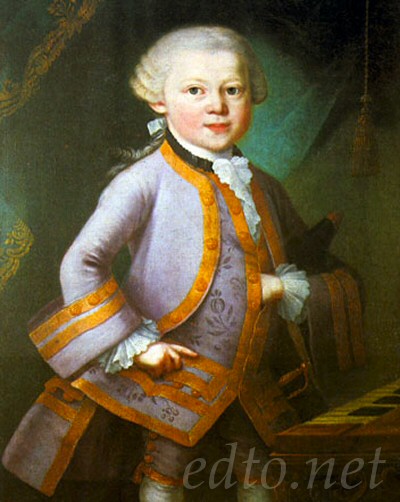 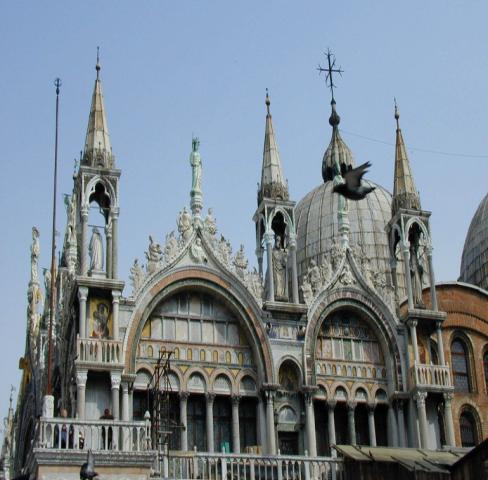 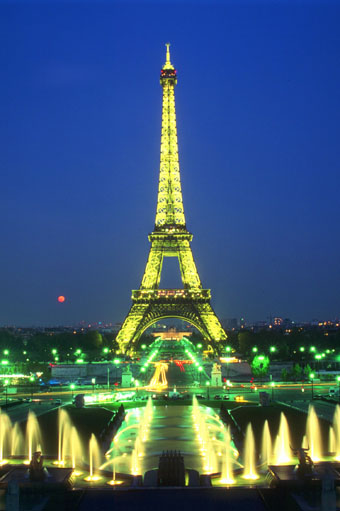 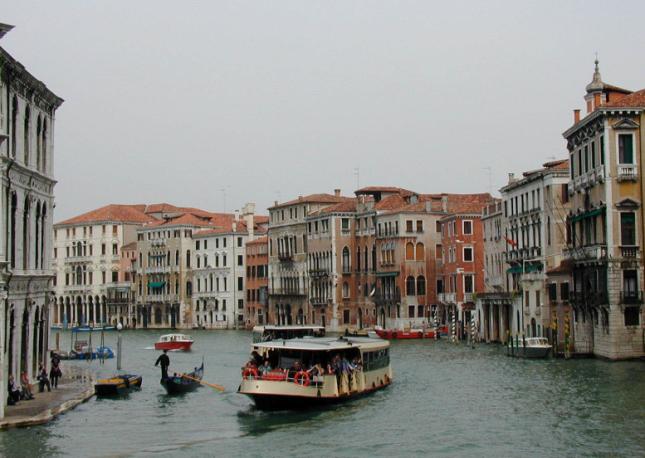 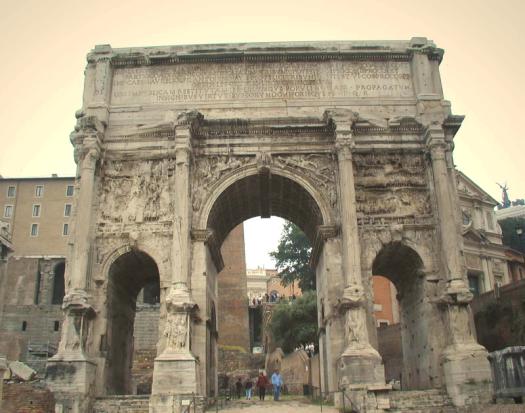 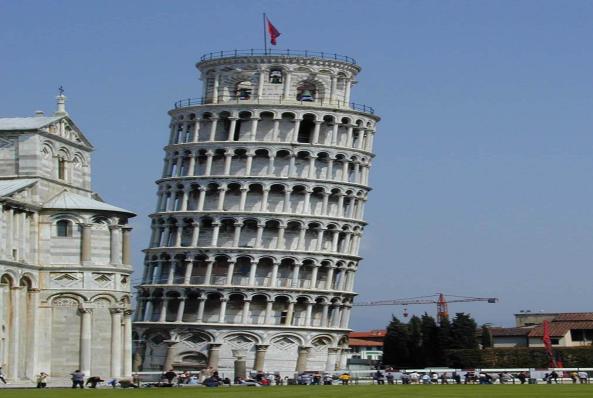 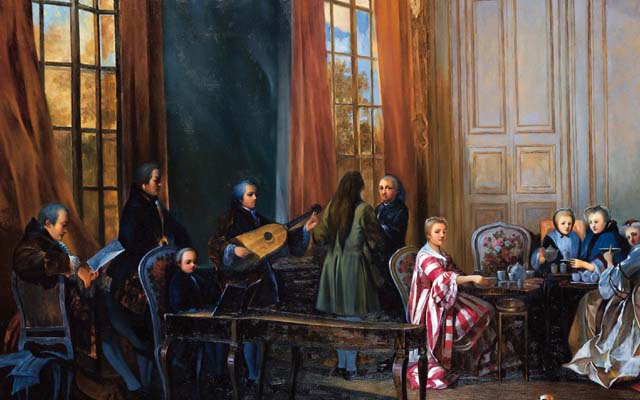 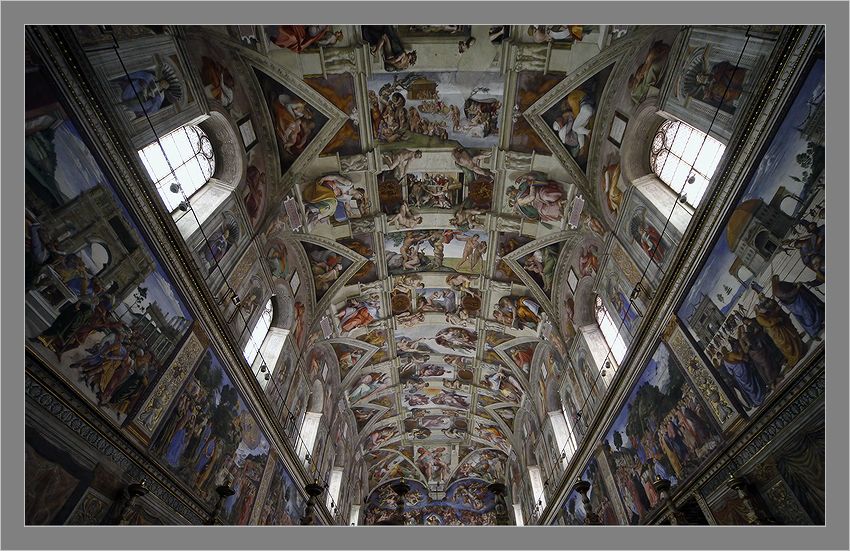 СИКСТИНСКАЯ  КАПЕЛЛА
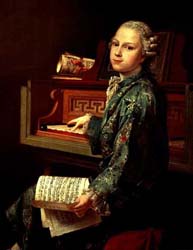 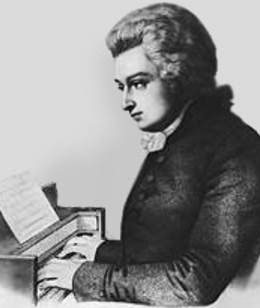 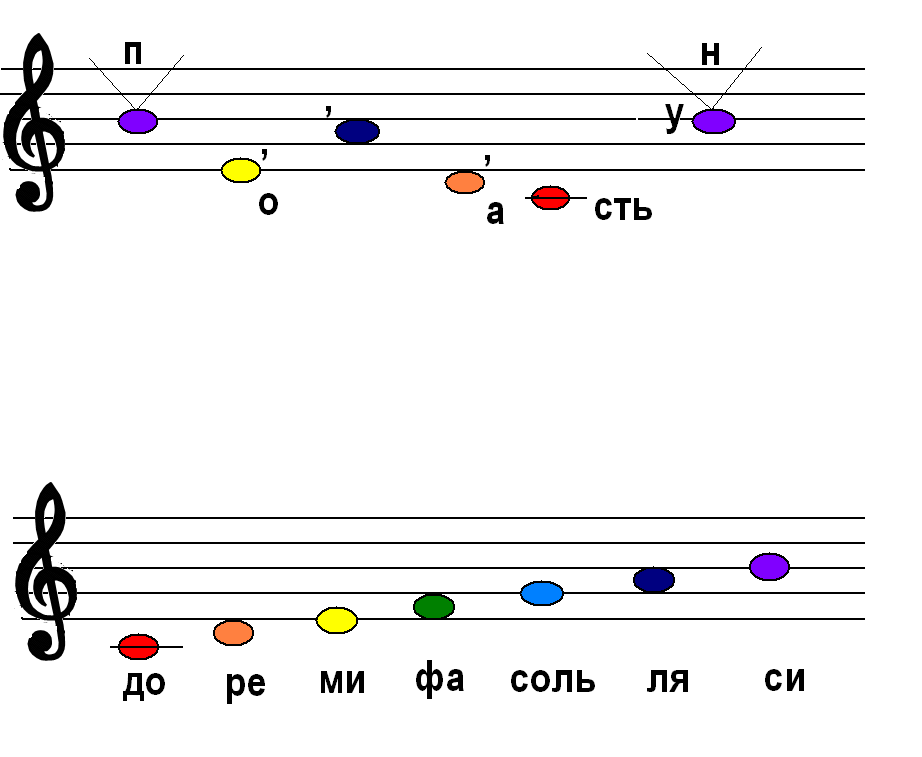 Серенада – «вечерняя песня», любовная песня, обращенная к женщине.
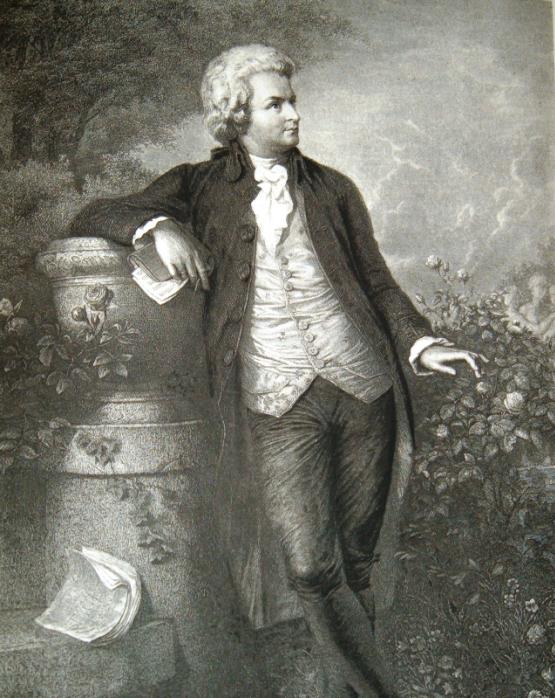 Маленькая ночная серенада
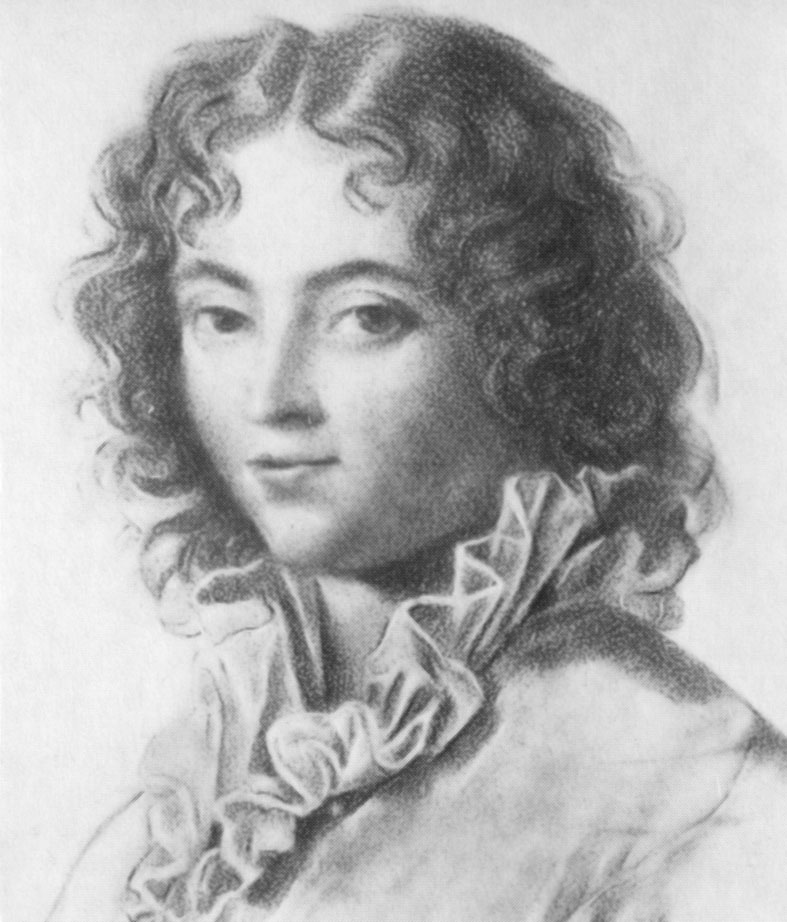 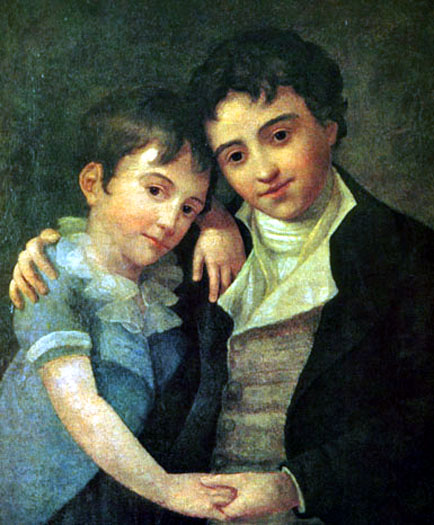 Дети  В.А.Моцарта :                
     Карл и Франц
«Женитьба Фигаро» «Дон Жуан» «Волшебная флейта» «Так поступают все женщины» «Милосердие Тита»
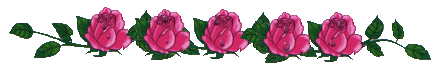 Реквием – 
заупокойная католическая месса.
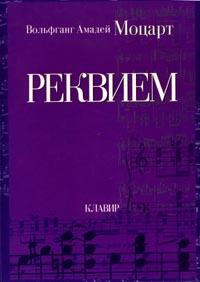 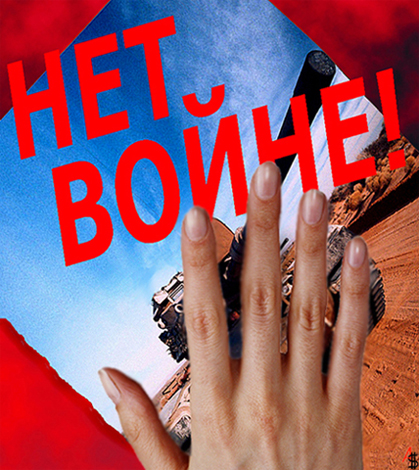 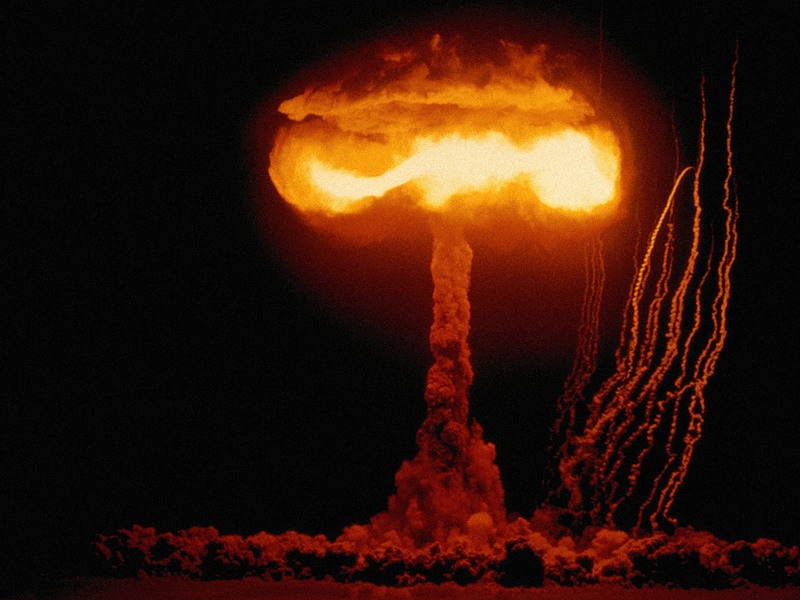 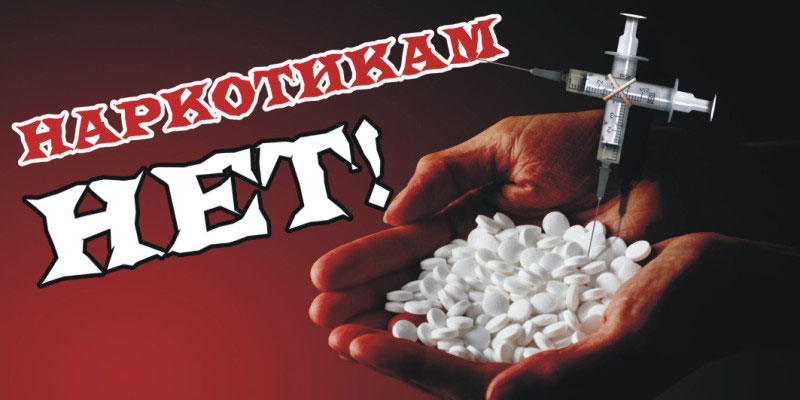 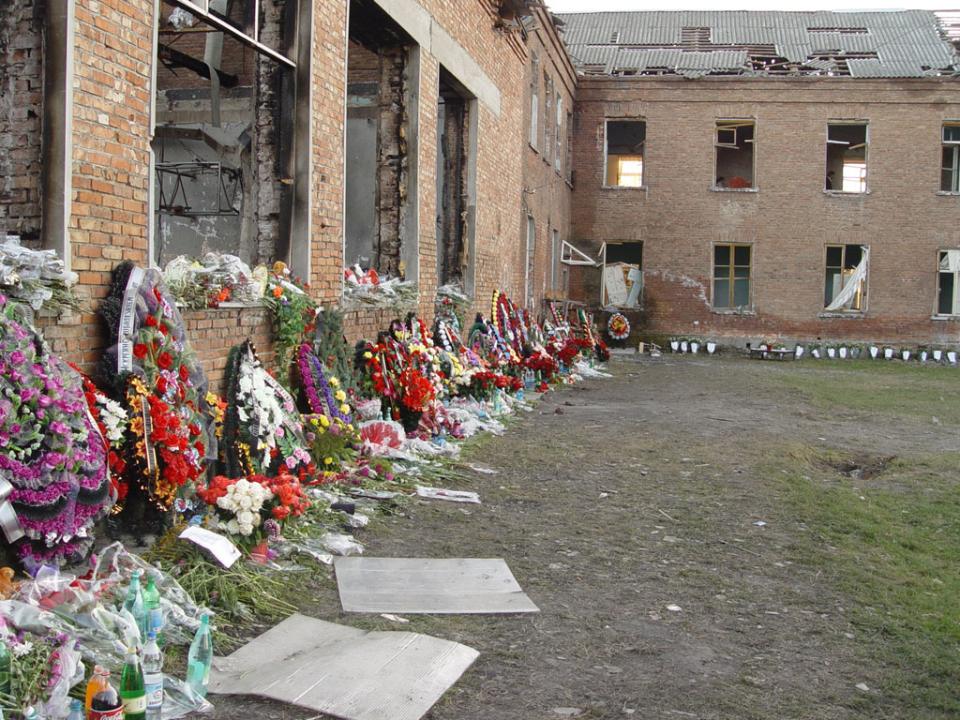 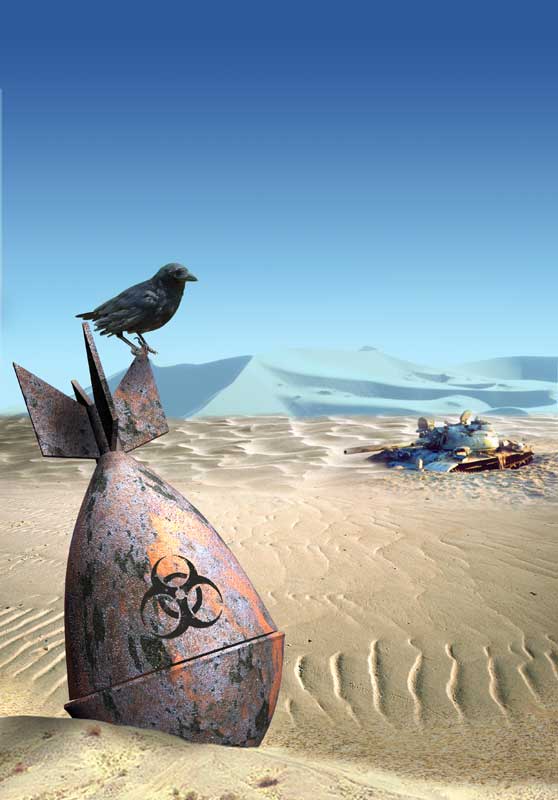 Гусиное перо из рук упало,
А музыка живёт и тем сильна, 
Что не печалью, а тревогой   стала
И жизнью вдохновенною полна.
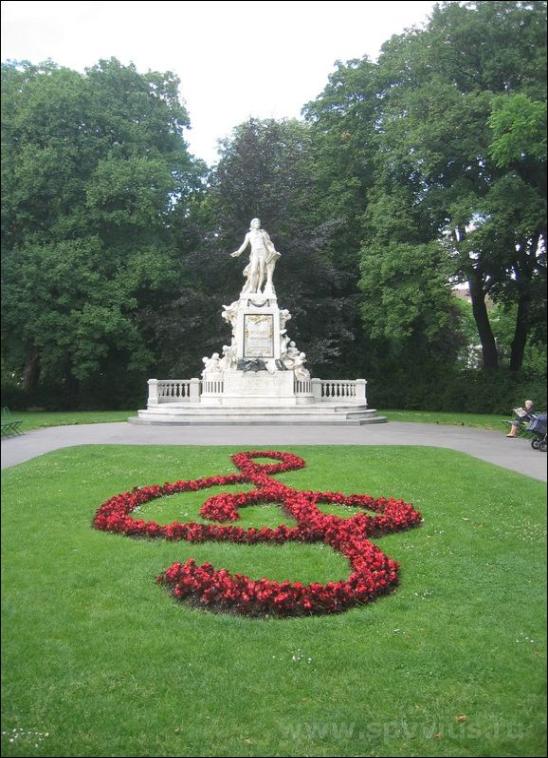 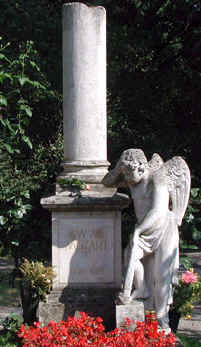 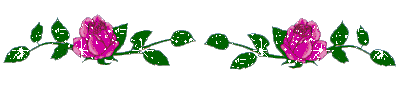 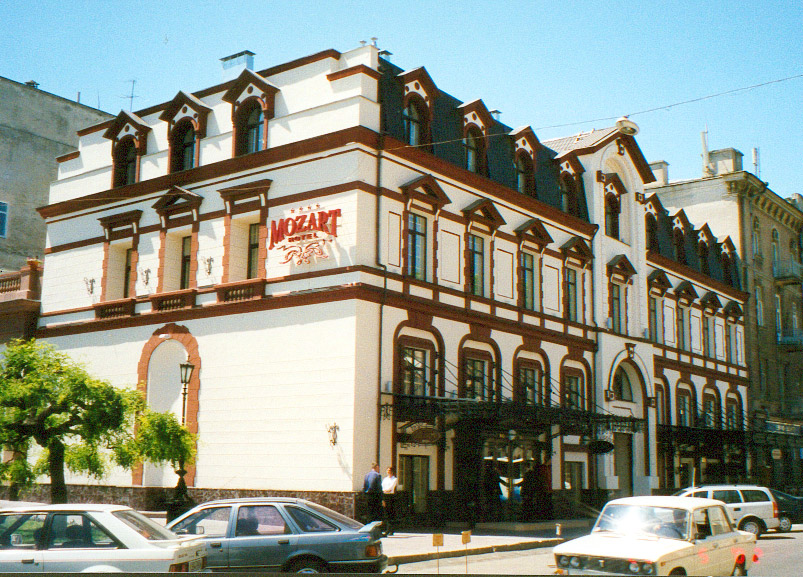 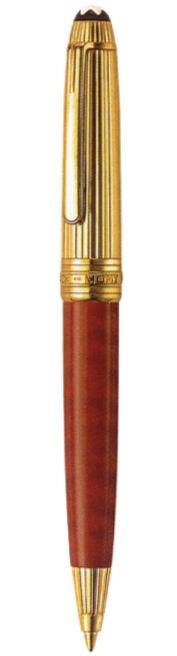 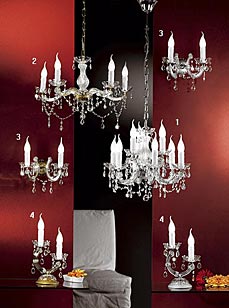 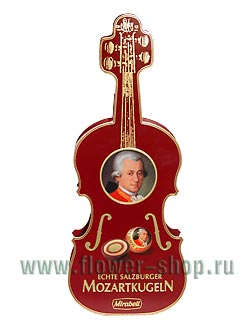 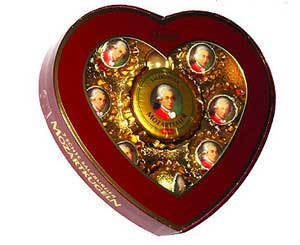 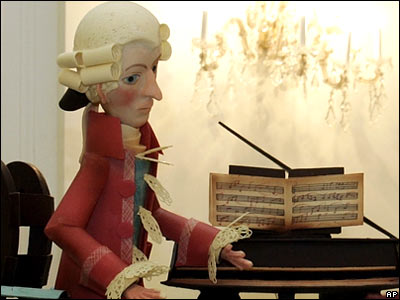 МУЗЫКА
ПОВЕДЕНИЕ
ПОСТУПКИ
СИЛА МУЗЫКИ МОЦАРТА
ЧУВСТВА
НАСТРОЕНИЕ
ЖИЗНЬ
...Счастье! 
Звучит нестареющий Моцарт!
Музыкой я несказанно обласкан. 
Сердце в порыве высоких эмоций
Каждому хочет добра и согласия!
                                                                                                               В.Быков